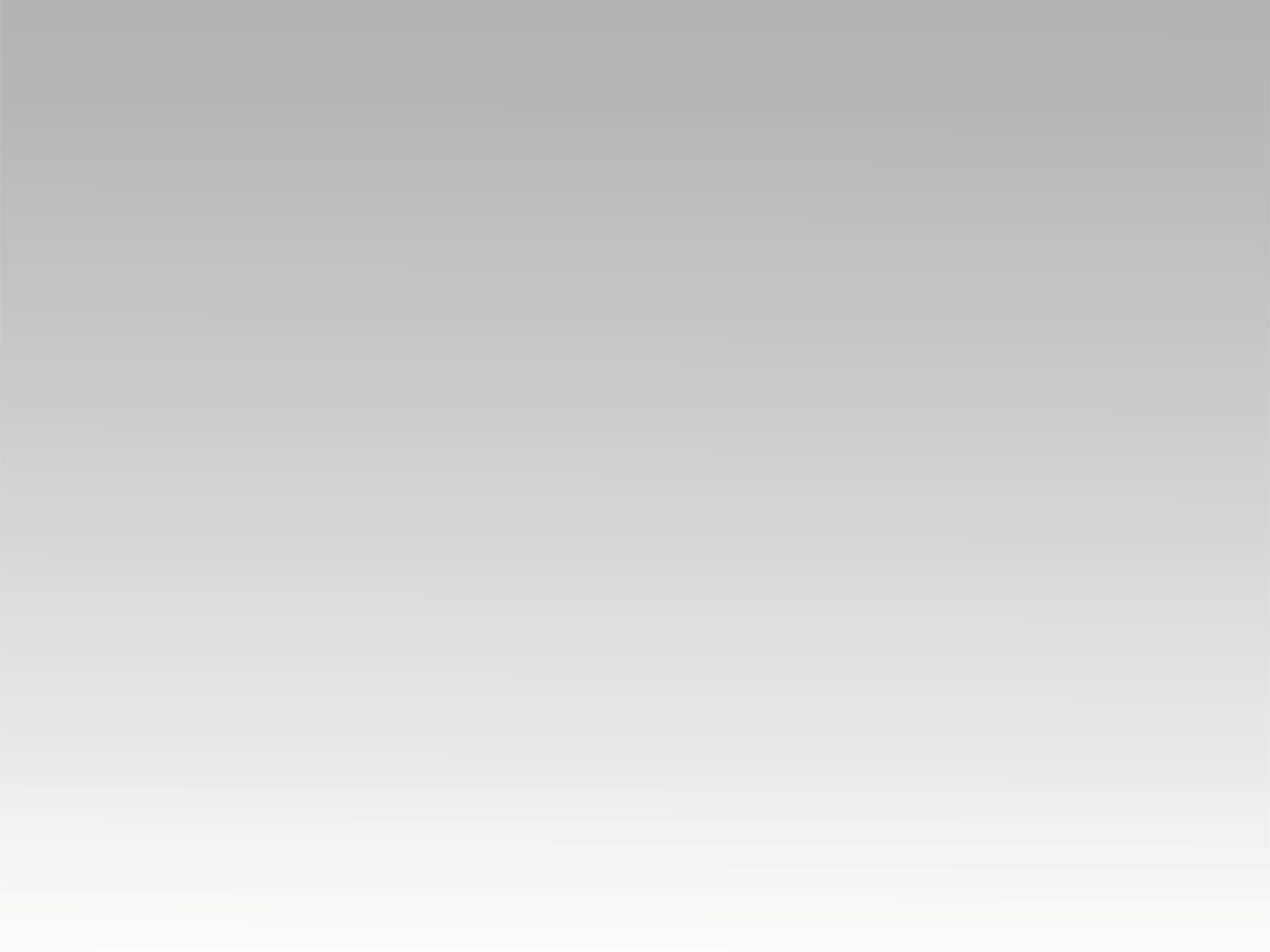 تـرنيـمـة 
أحبك أعبدك
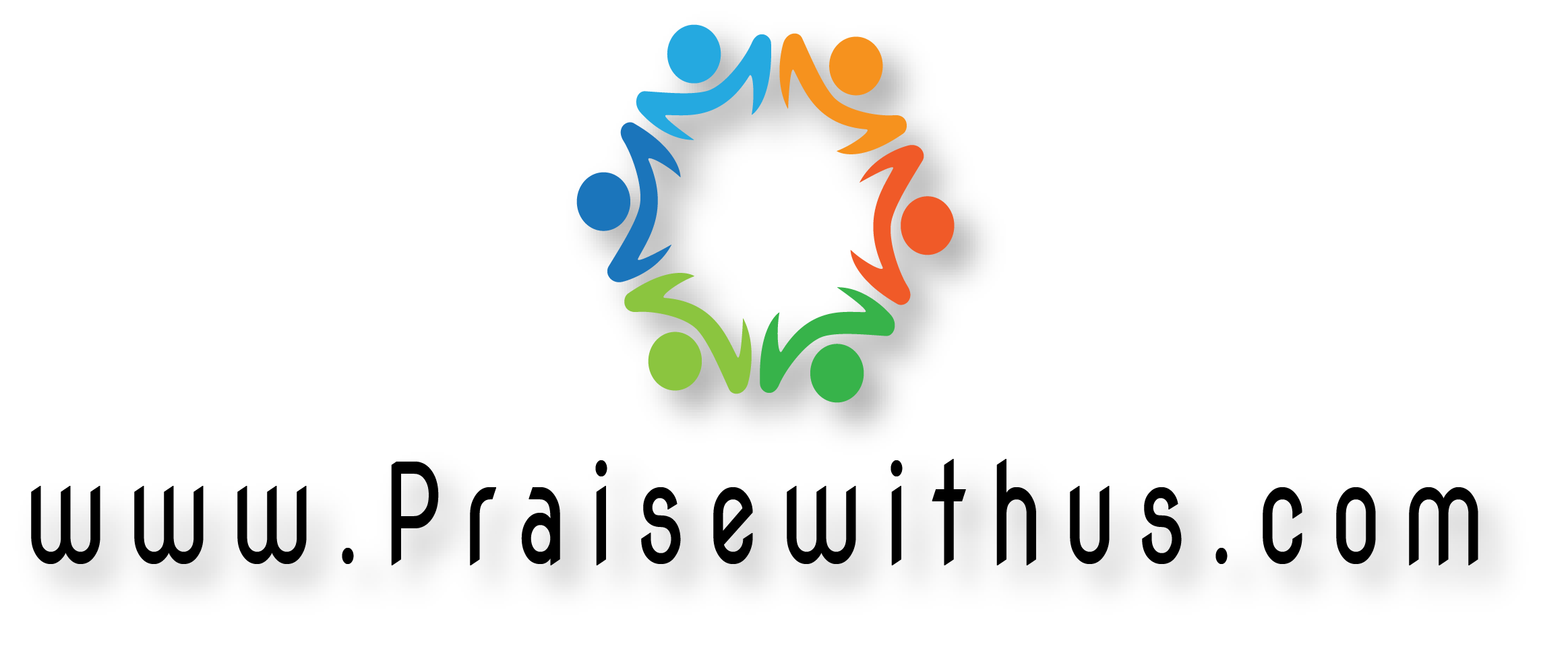 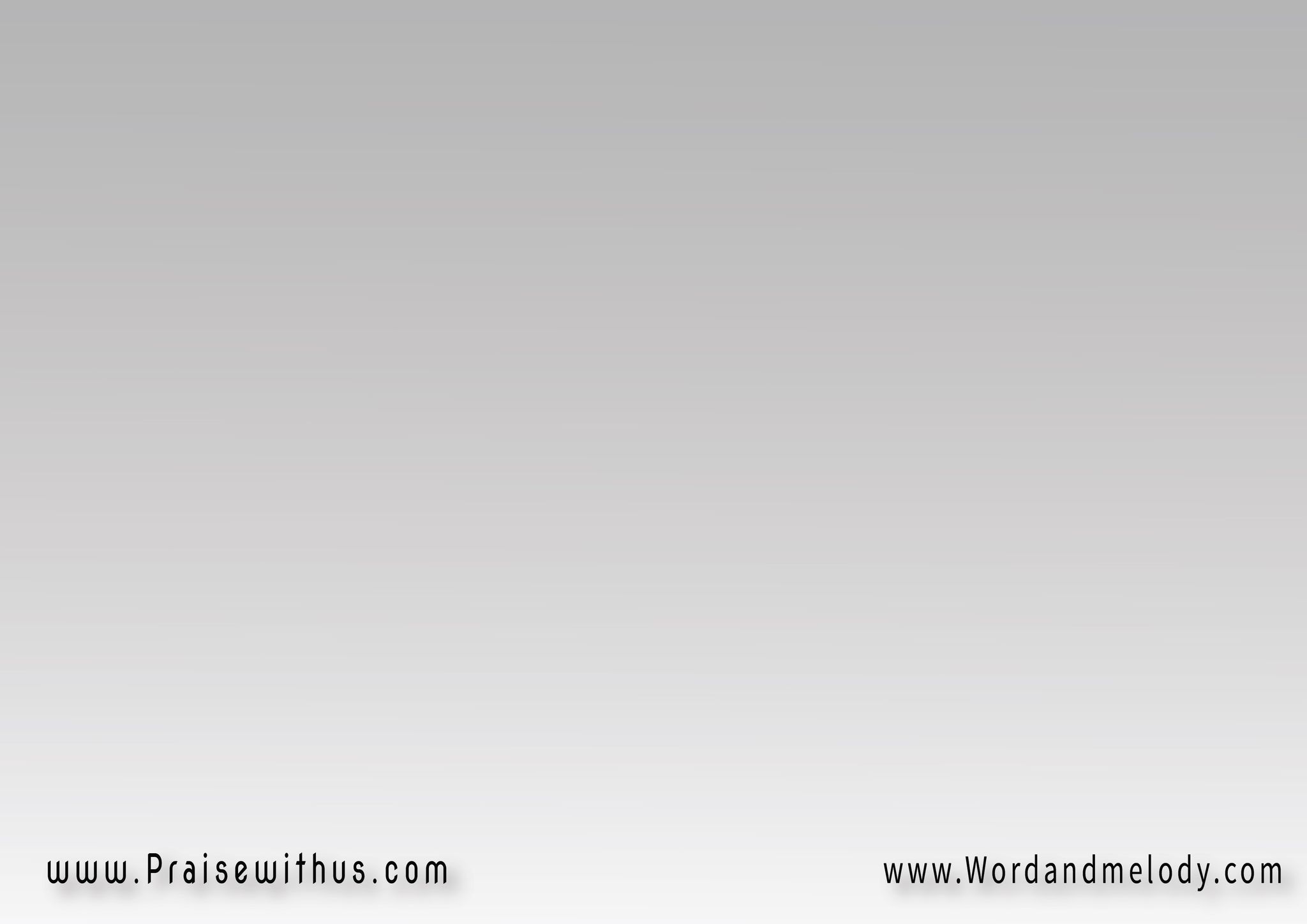 أحبك أعبدكأنت لي أنا لكتنسيني وقتي بقربك
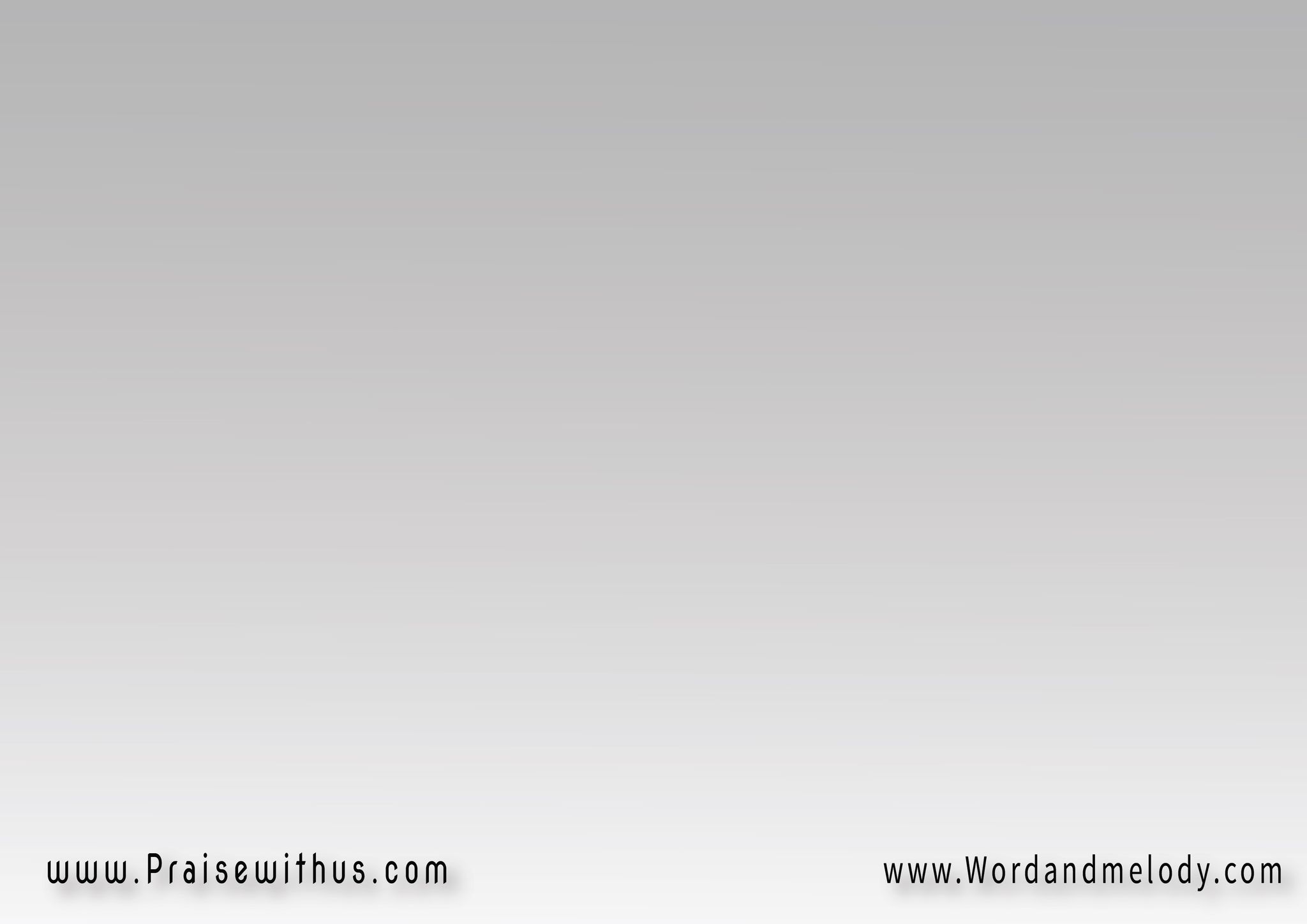 أحبك يا سيديأنا لك بجملتي
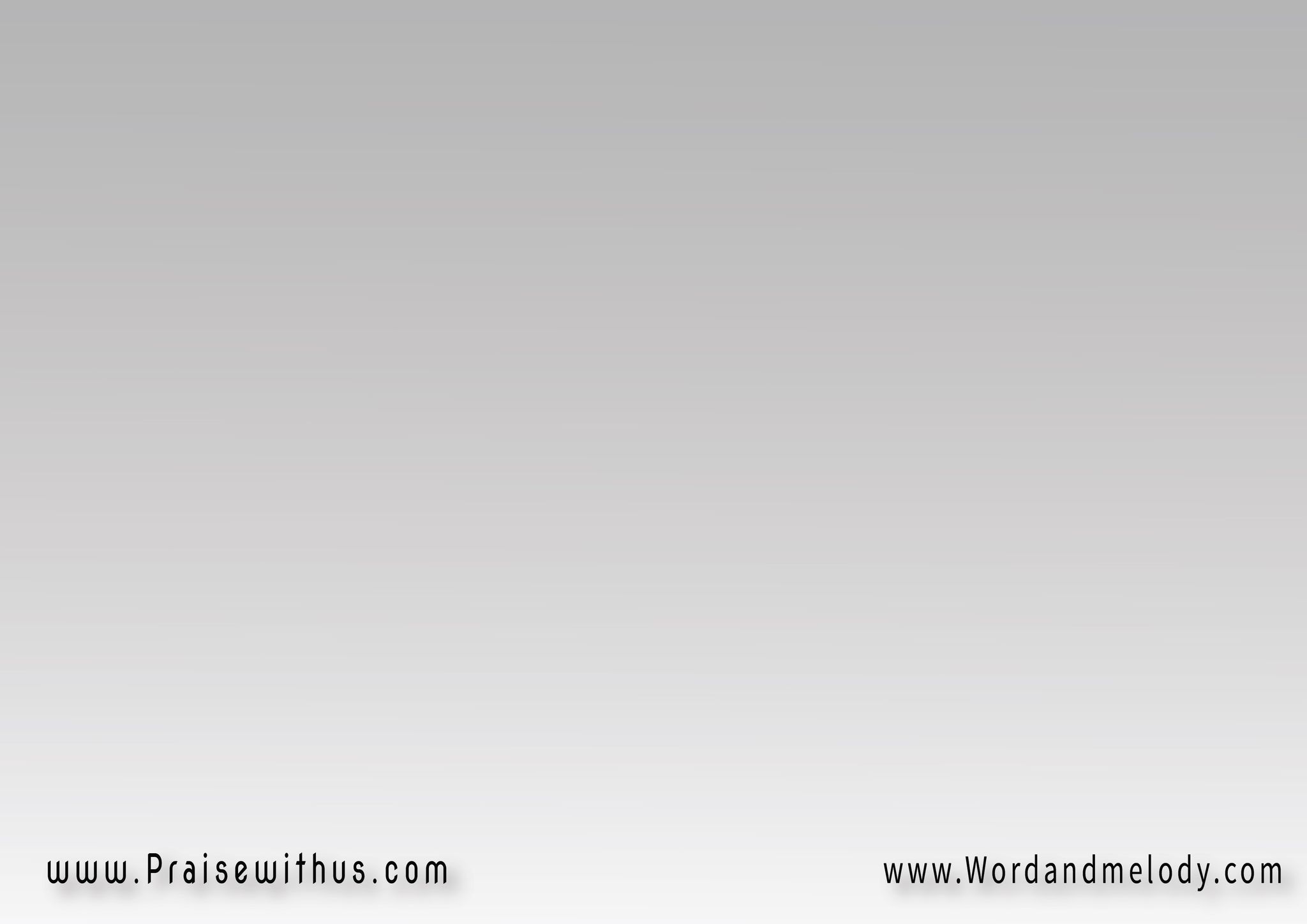 يا راحتي يا فرحتيإنت شوقي طلبتيفيك وحدك لذتي
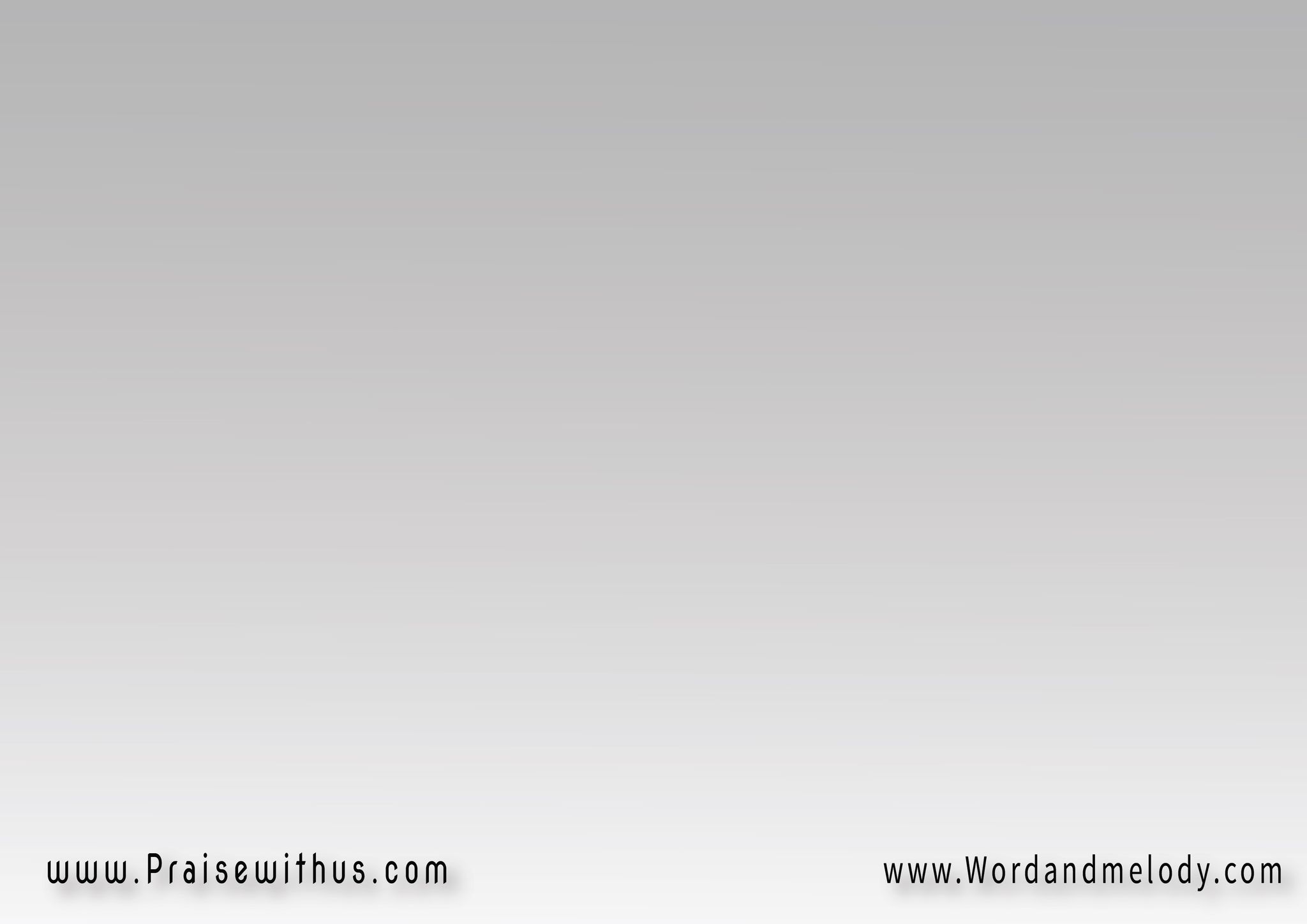 أحبك يا سيديأنا لك بجملتي
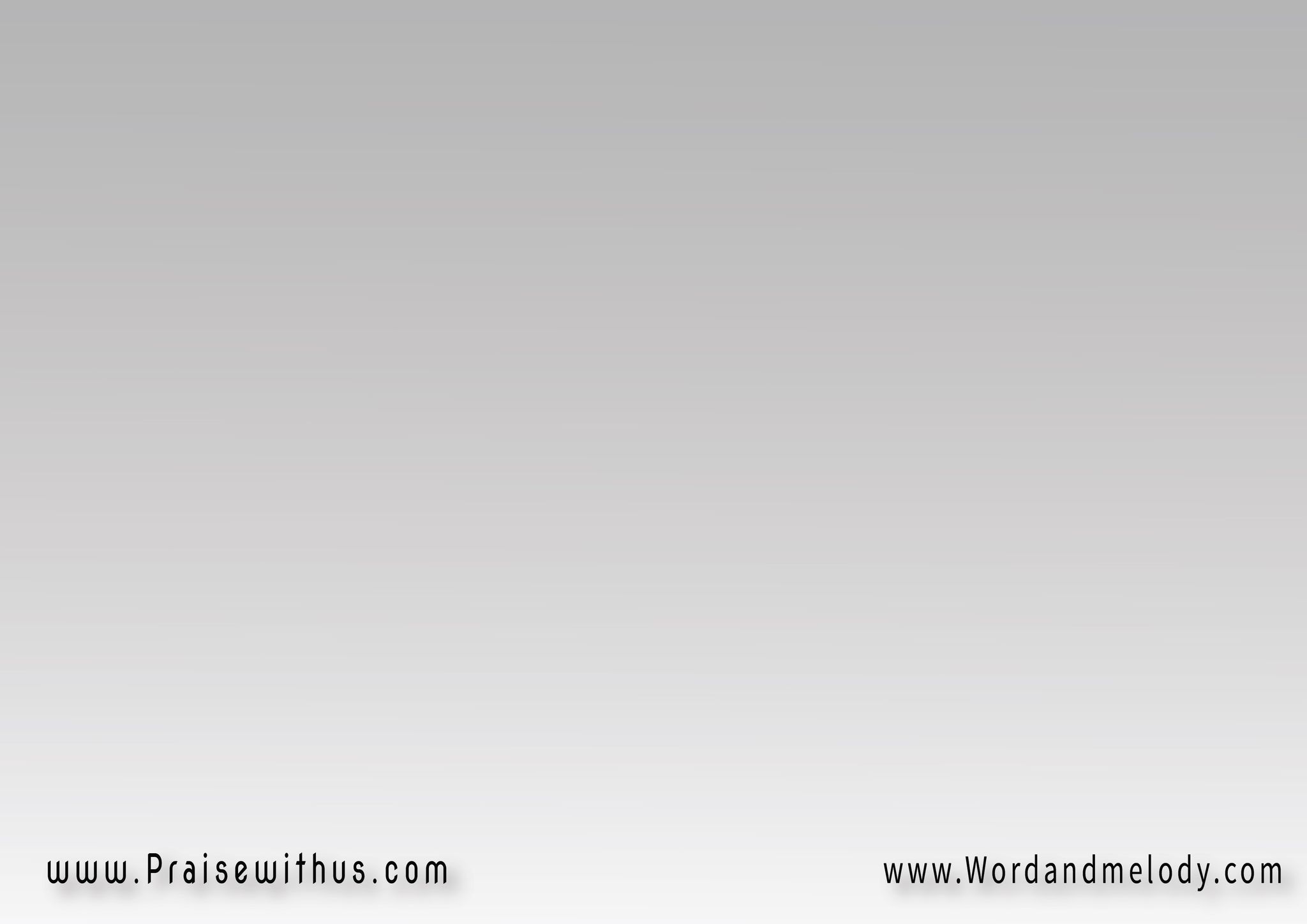 أسرت قلبي بحبكأشبعت عمري بخيرككل حياتي من جودك
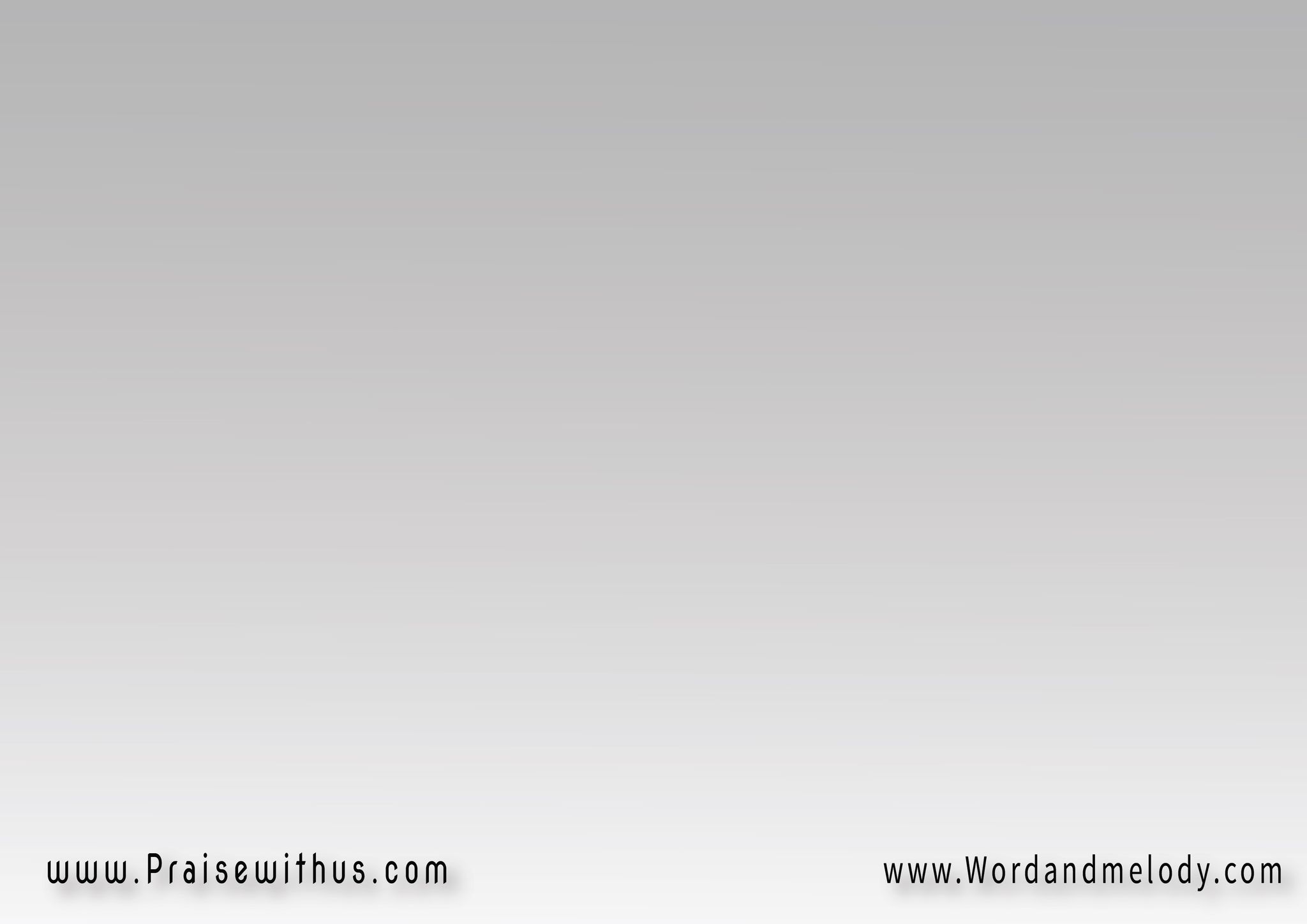 أحبك يا سيديأنا لك بجملتي
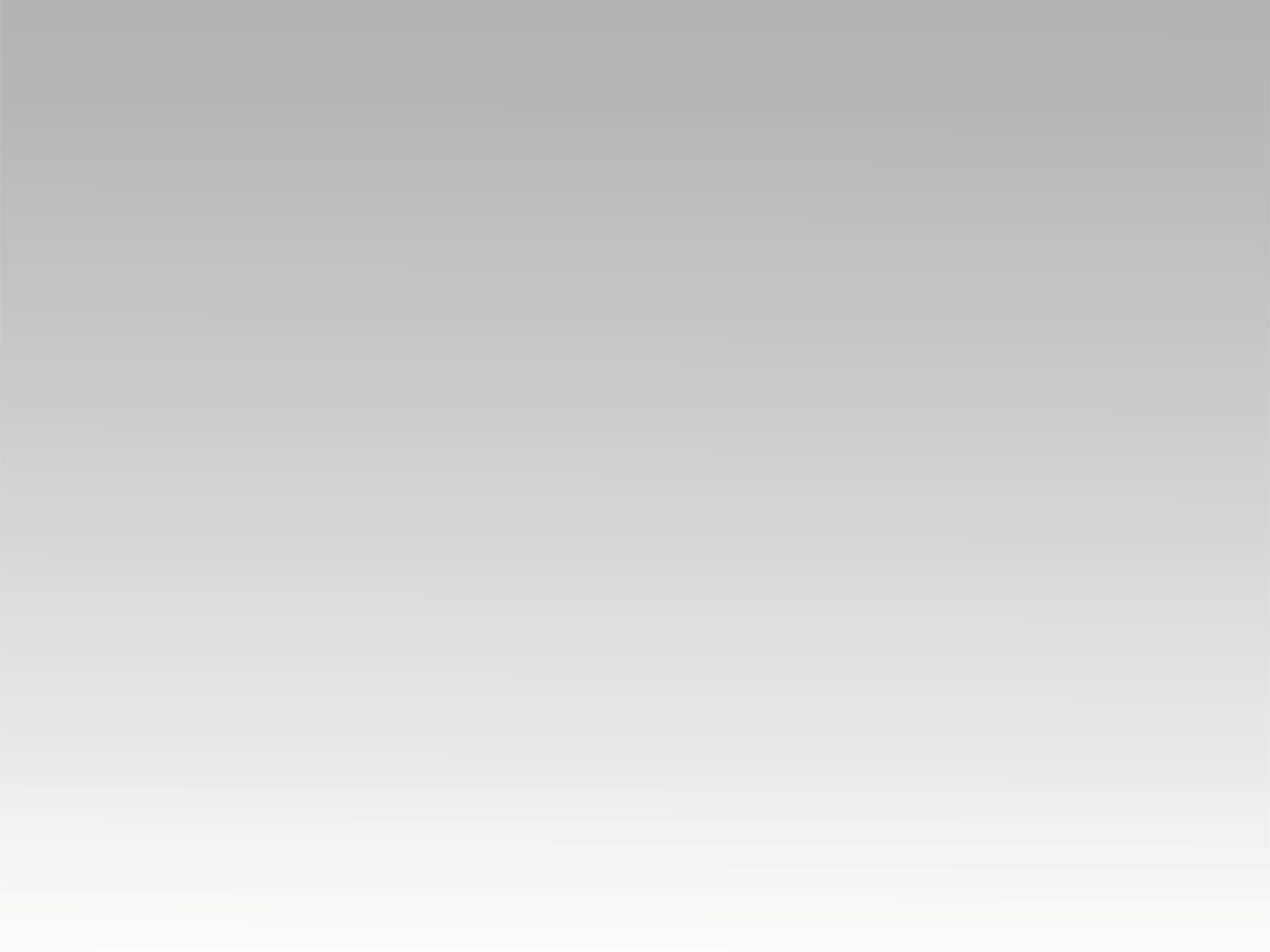 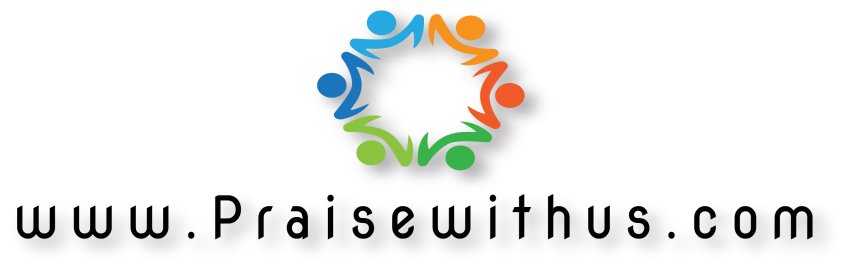